Stromsparen am Computer
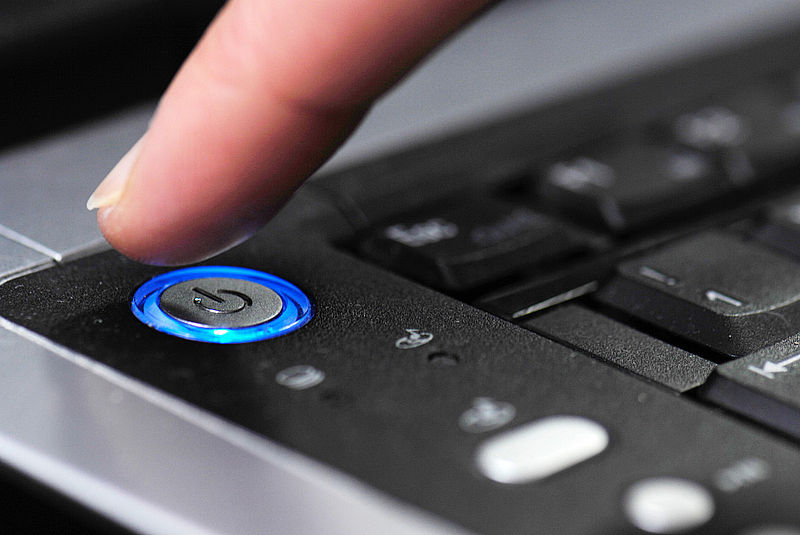 Einleitung
Messung am Wasserkocher
Themenwahl/Nutzwertanalyse
Nutzung des Computers im Alltag
Hypothese
Messung am Wasserkocher
Themenwahl/Nutzwertanalyse
Nutzung des Computers im Alltag
Hypothese & Schluss
Vielen Dank für eure Aufmerksamkeit
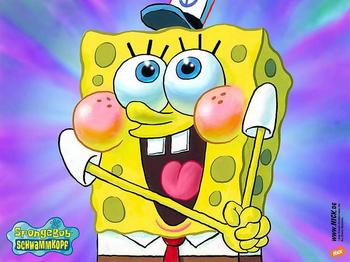